Економічний факультетКафедра міжнародної економіки, природних ресурсів  та економіки міжнародного туризму Запорізького національного університетуОЦІНКА ТА УПРАВЛІННЯ ЗЕМЛЕКОРИСТУВАННЯМ ОТГОсвітньо-професійна програма «Міжнародна економіка», «Економіка та управління ринком землі» рівень вищої освіти «бакалавр»
ОЦІНКА ТА УПРАВЛІННЯ ЗЕМЛЕКОРИСТУВАННЯМ ОТГ
(об’єднаних територіальних громад) .Питання ,яким приділяє особливу увагу дисципліна ,це-організація землекористування для підвищення ефективності використання земельних ресурсів ,створення умов для перетворення в потужний фактор економічного розвитку ОТГ ,яка включає в себе такі економічні інструменти :
-ринкову вартість землі;
-ренту земельних ділянок;
-оподаткування землі на основі її ринкової вартості.
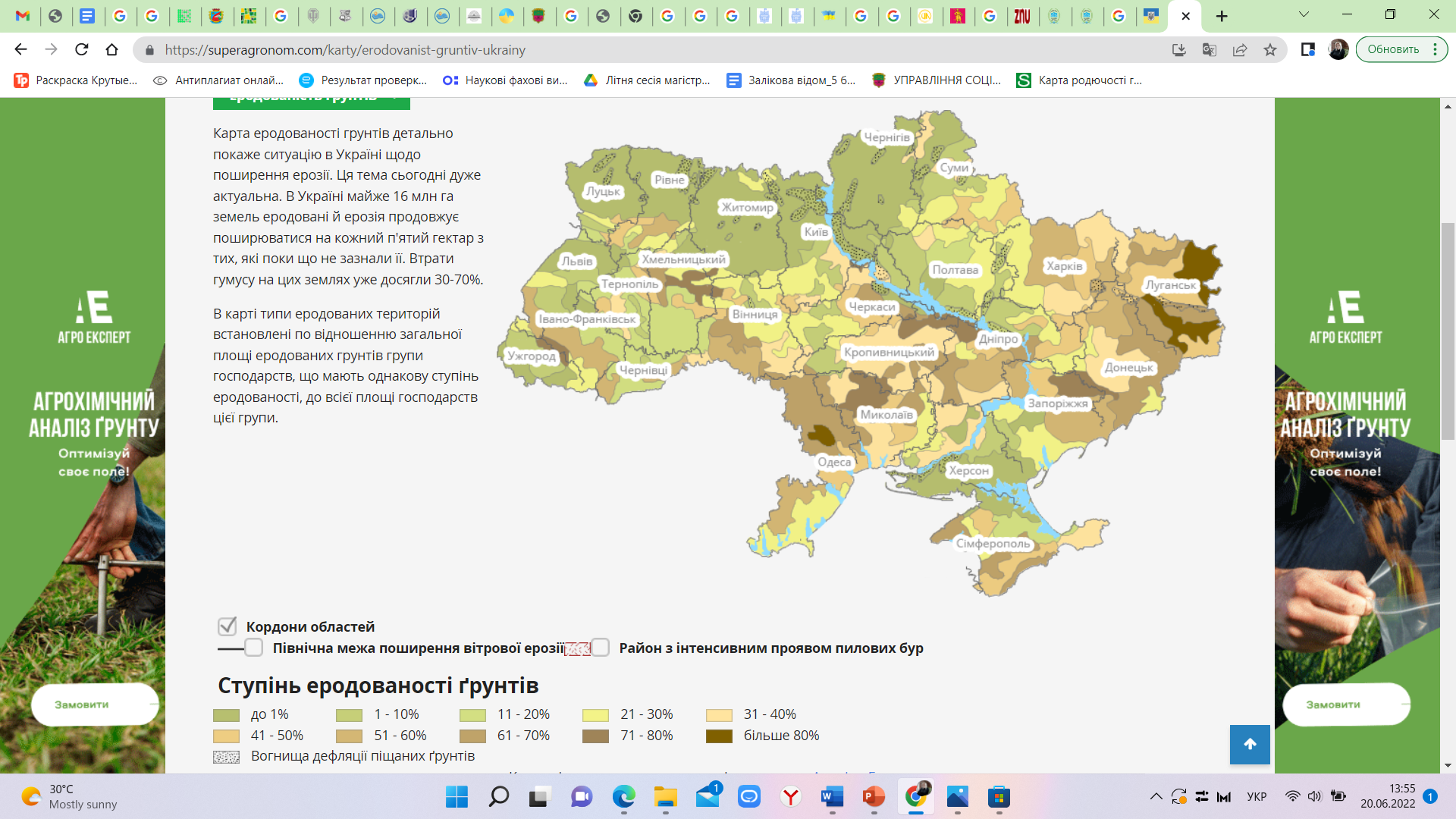 Метою викладання навчальної дисципліни «ОЦІНКА ТА УПРАВЛІННЯ ЗЕМЛЕКОРИСТУВАННЯМ ОТГ» є формування системи теоретичних знань і набуття практичних навичок у галузі управління земельними ресурсами.
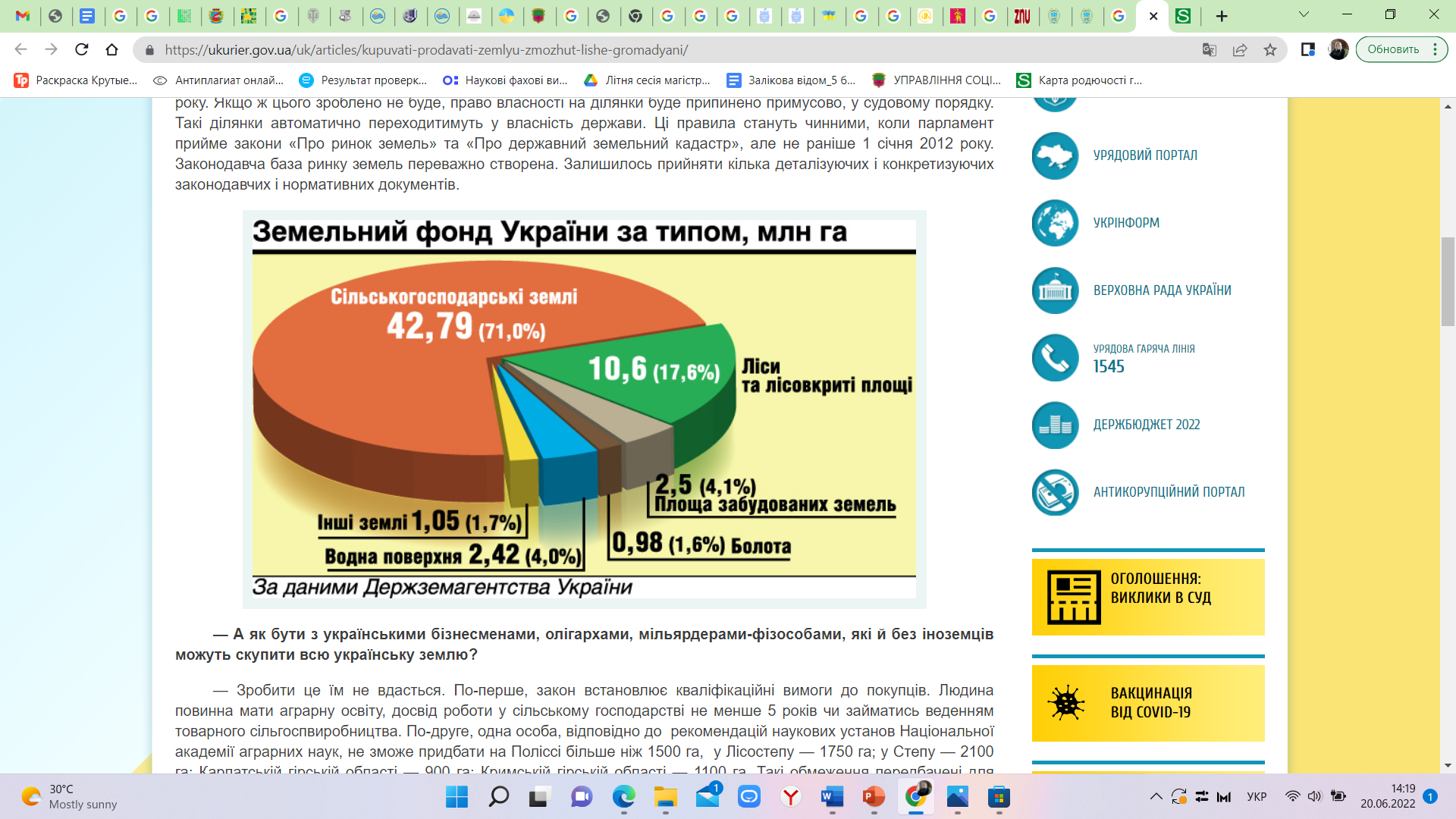 Основні завдання вивчення курсу полягають у: -розумінні та застосуванні механізму управління земельними ресурсами ОТГ;-формуванні раціональної та еколого-економічної системи землеволодіння і землекористування ;-вмінні функціонального планування землекористуванням; - вдосконалення земельних відносин.
Курс 
Функції землекористування .
2.Загальна характеристика і склад земель у межах ОТГ.
Управляння земельними відносинами.
Формування і розвиток землекористування за правами власності.
Земельно-господарський устрій і впорядкування територій.
Оцінка земельних ресурсів.
Методичні підходи щодо критеріїв економічної, екологічної та соціальної оцінки земельних ресурсів
Основні принципи і напрями прогнозування землекористування ОТГ.
Організаційно-правові засади охорони земельних ресурсів.
Контроль за використанням.
Курс дає можливість отримати знання: 
- термінологічні поняття, визначення, предмет, об’єкт та методи дослідження дисципліни;
- законодавчі та нормативні акти, що використовуються для вивчення предмету дисципліни;
- теоретичні та методологічні основи здійснення оцінки та управління землекористуванням ОТГ;
- нормативно-правове забезпечення землекористування ;
- сучасні тенденції розвитку та проблеми управління землекористуванням;